Hochschulwahlen
17. bis 20. Juni 2013
Jeden Tag von 10:30 bis 14:30 Uhr in der Mensa Stadtmitte und Hörsaal- & Medienzentrum Lichtwiese
Studien- und Lichtbildausweis mitbringen
[Speaker Notes: Kommende Woche von Montag bis Donnerstag finden an der TU-Darmstadt wieder die Hochschulwahlen statt. 
Ihr könnt Mittags wählen gehen und zwar in der Mensa Stadtmitte und auf der Lichtwiese im Hörsaalmedienzentrum

Dazu wollen wir euch einen kurzen Überblick geben wieso ihr wählen gehen solltet und wen ihr überhaupt wählen könnt.

Schenkt uns bitte für 3 Minuten eure Aufmerksamkeit.]
Gremien der TU Darmstadt
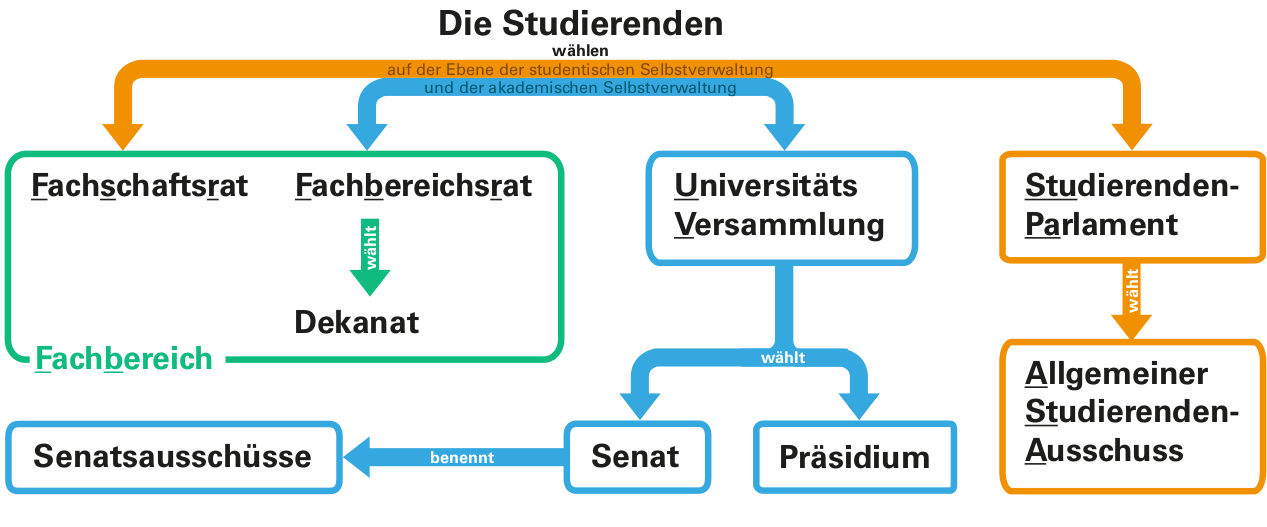 Personenwahl
[Speaker Notes: Wenn ihr wählen geht bekommt ihr 4 Wahl-Zettel, da ihr 4 verschiedene Gremien wählen könnt. Die 4 Pfeile auf dem Schaubild entsprechen den 4 Wahl-Zetteln. 

Im Fachbereichsrat (FBR) sitzen VeterterInnen der Studierendenschaft, der ProfessorInnen, der Wissenschaftlichen- und Administrativ-technischen MitarbeiterInnen zusammen und entscheiden über die wichtigsten Belange am Fachbereich, wie zum Beispiel über die Verteilung der Gelder am Fachbereich. Sie gestalten die Lehrpläne und vieles Weitere.
Der Fachbereichsrat (FBR) hat verschiedene Ausschüsse, wie zum Beispiel den Prüfungausschus, welcher rechtliche Entscheidungen zu Prüfungsangelegenheiten trifft, wie die Aberkennung von Titeln von MinisterInnen. ;-)
Der Fachbereichsrat entscheidet auch über neue Professuren am Fachbereich (FB).

Der Fachschaftsrat (FSR) ist im Grunde die aktive Fachschaft.
Die Fachschaft (FS) setzt sich direkt und aktiv für die Belange der Studierenden eines Fachbereichs ein und kommuniziert zudem über Fachbereichsgrenzen hinweg mit anderen  Fachschaften. 

Auf Fachbereichsebene könnt ihr einzelne Personen wählen. Selbstredend habt ihr so viele Stimmen, wie Sitze zu vergeben sind. In unserem Fachbereich sind das: 
FBR:
2 Studies in Mechatronik und iST
3 Studies in FB 3, 5, 10, 11, 15, 18, 20, Mechanik
5 Studies in FB 1, 2, 4, 7, 13, 16

FSR:
9 Studies in FB 1, 2, 13, 16, 18, 20, 
7 Studies in FB 3, 4, 5, 7, 10, 11, 15
3 Studies in Mechatronik, Mechanik, iST]
Gremien der TU Darmstadt
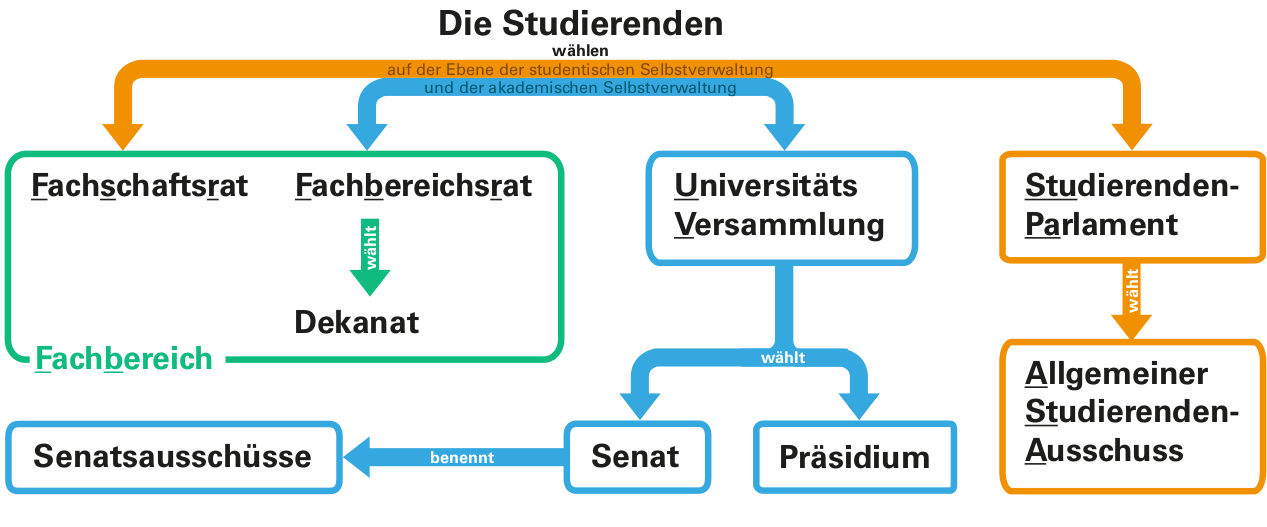 Listenwahl:Fachwerk		Jusos 
Campusgrüne	ing+
[Speaker Notes: Auf universitärer Ebene wählt ihr 15 Studierende in die Universitätsversammlung (UV), diese hat insgesammt 61 Sitze.
In der Universitätsversammlung werden die Grundsätze der TU bestimmt. Dazu gehören Stellungnahmen insbesondere zu Grundsatzfragen der Entwicklung der Universität, des Lehr- und Studienbetriebes und des wissenschaftlichen Nachwuchses, sowie die Wahl einer Präsidentin oder eines Präsidenten und den VizepräsidentInnen. Im Februar 2013 wurde Präsident Prömel von der UV denkbar knapp im Amt für weitere 6 Jahre bestätigt. 

Zum Senat: In der UV werden die 4 studentischen SenatorInnen gewählt. In den monatlichen Sitzungen werden die alltäglichen Geschicke der TU beraten und beschlossen.]
Gremien der TU Darmstadt
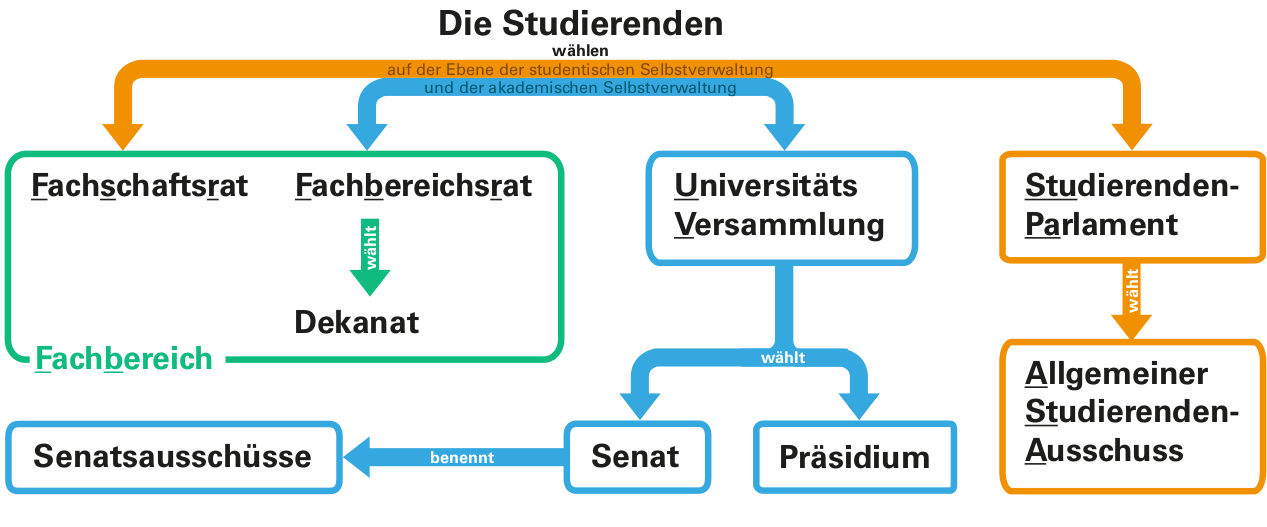 Listenwahl:Fachwerk		Jusos 
Campusgrüne	ing+
[Speaker Notes: Die Studierendeschaft ist eine unabhängige Organisation innherhalb der Universität und hat daher eine eigene Struktur. Das höchste Gremium der Studierendenschaft ist das Studierendenparlament (StuPa).
Es besteht aus 31 Studierenden und ist unter anderem für die Wahl und Abwahl des Allgemeinen Studierendenausschusses (AStA) und den Haushalt der Studierendenschaft zuständig.
Hier wird entschieden, was mit dem Anteil vom Semesterbeitrag an die Studierendenschaft (11,50 €) passiert.

Sowohl für die Universitätsversammlung als auch für das Studierendenparlament habt ihr jeweils eine Stimme und könnt damit eine der vier Listen/politischen Hochschulgruppen wählen. Dieses Jahr treten an: FACHWERK, Campusgrüne, Jusos und ing+; Informationen zu den Listen findet ihr online oder in der AStA Wahlzeitung.]
Gremien der TU Darmstadt
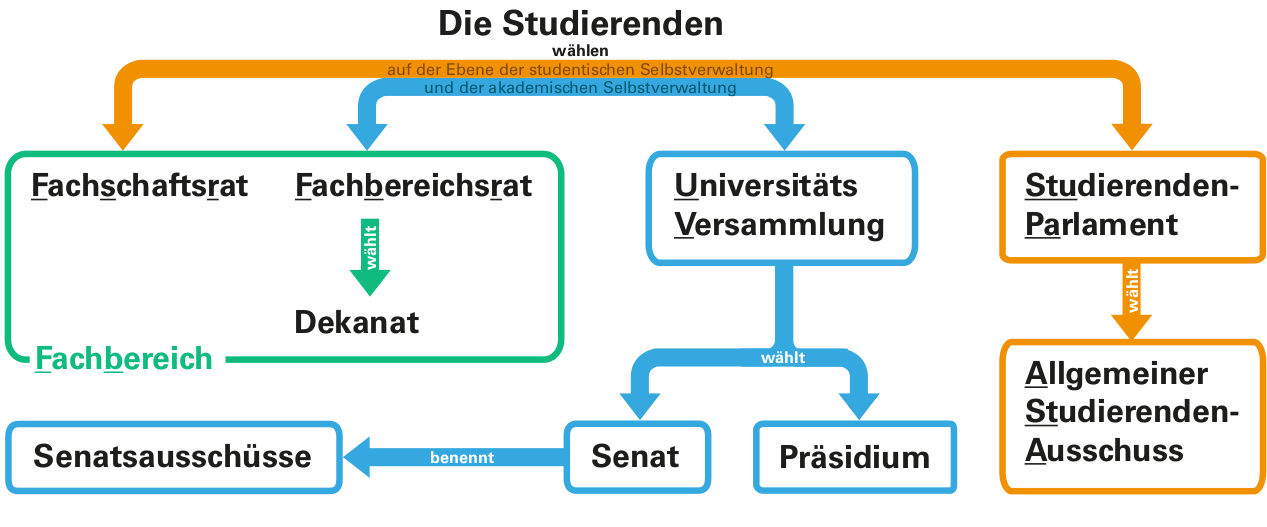 Personenwahl
Listenwahl:Fachwerk		Jusos 
Campusgrüne	ing+
[Speaker Notes: Wenn ihr wählen geht bekommt ihr 4 Wahl-Zettel, da ihr 4 verschiedene Gremien wählen könnt. Die 4 Pfeile auf dem Schaubild entsprechen den 4 Wahl-Zetteln. 

Im Fachbereichsrat (FBR) sitzen VeterterInnen der Studierendenschaft, der ProfessorInnen, der Wissenschaftlichen- und Administrativ-technischen MitarbeiterInnen zusammen und entscheiden über die wichtigsten Belange am Fachbereich, wie zum Beispiel über die Verteilung der Gelder am Fachbereich. Sie gestalten die Lehrpläne und vieles Weitere.
Der Fachbereichsrat (FBR) hat verschiedene Ausschüsse, wie zum Beispiel den Prüfungausschus, welcher rechtliche Entscheidungen zu Prüfungsangelegenheiten trifft, wie die Aberkennung von Titeln von MinisterInnen. ;-)
Der Fachbereichsrat entscheidet auch über neue Professuren am Fachbereich (FB).

Der Fachschaftsrat (FSR) ist im Grunde die aktive Fachschaft.
Die Fachschaft (FS) setzt sich direkt und aktiv für die Belange der Studierenden eines Fachbereichs ein und kommuniziert zudem über Fachbereichsgrenzen hinweg mit anderen  Fachschaften. 

Auf Fachbereichsebene könnt ihr einzelne Personen wählen. Selbstredend habt ihr so viele Stimmen, wie Sitze zu vergeben sind. In unserem Fachbereich sind das: 
FBR:
2 Studies in Mechatronik und iST
3 Studies in FB 3, 5, 10, 11, 15, 18, 20, Mechanik
5 Studies in FB 1, 2, 4, 7, 13, 16

FSR:
9 Studies in FB 1, 2, 13, 16, 18, 20, 
7 Studies in FB 3, 4, 5, 7, 10, 11, 15
3 Studies in Mechatronik, Mechanik, iST

Auf universitärer Ebene wählt ihr 15 Studierende in die Universitätsversammlung (UV), diese hat insgesammt 61 Sitze.
In der Universitätsversammlung werden die Grundsätze der TU bestimmt. Dazu gehören Stellungnahmen insbesondere zu Grundsatzfragen der Entwicklung der Universität, des Lehr- und Studienbetriebes und des wissenschaftlichen Nachwuchses, sowie die Wahl einer Präsidentin oder eines Präsidenten und den VizepräsidentInnen. Im Februar 2013 wurde Präsident Prömel von der UV denkbar knapp im Amt für weitere 6 Jahre bestätigt. 
Zum Senat: In der UV werden die 4 studentischen SenatorInnen gewählt. In den monatlichen Sitzungen werden die alltäglichen Geschicke der TU beraten und beschlossen.

Die Studierendeschaft ist eine unabhängige Organisation innherhalb der Universität und hat daher eine eigene Struktur. Das höchste Gremium der Studierendenschaft ist das Studierendenparlament (StuPa).
Es besteht aus 31 Studierenden und ist unter anderem für die Wahl und Abwahl des Allgemeinen Studierendenausschusses (AStA) und den Haushalt der Studierendenschaft zuständig.
Hier wird entschieden, was mit dem Anteil vom Semesterbeitrag an die Studierendenschaft (11,50 €) passiert.

Sowohl für die Universitätsversammlung als auch für das Studierendenparlament habt ihr jeweils eine Stimme und könnt damit eine der vier Listen/politischen Hochschulgruppen wählen. Dieses Jahr treten an: FACHWERK, Campusgrüne, Jusos und ing+; Informationen zu den Listen findet ihr online oder in der AStA Wahlzeitung.]
Wieso wählen?
RMV- Semesterticket
Schlosskeller
603qm
Fahrradwerkstatt
mündliche Ergänzungsprüfung
Kostenloser Eintritt ins Staatstheater
Berufung von ProfessorInnen
[Speaker Notes: Details zu den einzelnen Punkten, für euch zum selbständigen Wiedergeben:

RMV-Semesterticket
Das RMV-Semesterticket wurde vom AStA ausgehandelt und wird aus den Semesterbeiträgen bezahlt (2013: 110€ von den 202,20€).

Der Schlosskeller, das 603qm und auch die Fahrradwerkstatt sind Unternehmen/Gewerbe/Betriebe der Studierdenschaft und werden vom AStA beaufsichtigt.

Die mündliche Ergänzungprüfung auch als vierter Prüfungsversuch bekannt,  war eine Forderung der Studiernden in den Gremien und ist erst seit letzem Oktober in Kraft. Nun kann jeder nach dem 3ten schriftlichen Prüfungsversuch eine weitere mündlich Prüfung ablegen. 

Kostenloser Eintritt ins Staatstheater
Seit einigen Jahren ist es für Studierende möglich kostenlos ins darmstädter Staatstheater zu gehen. Darüber haben alle Studierenden abstimmen können (in einer Urabstimmung) und der AStA hat dann in Folge dessen auf den Wunsch der Studierenden die Verträge mit dem Staatstheater ausgehandelt. 50ct vom Semesterbeitrag werden dafür verwendet.

Berufung von ProfessorInnen
Studierende sitzen in allen Berufungskomissionen und wählen dort die Bewerberinnen mit aus.]
Wahlbeteiligung 2012
[Speaker Notes: Hier seht ihr die Wahlbeteiligung im Jahr 2012 nach den einzelnen Fachbereichen aufgeschlüsselt. 

Orange seht ihr die Geistes- und Sozialwissenschaften. Grün sind die Naturwissenschaften und in blau sind die Ingenieure dargestellt. Rechts ist in rot die durchschnittliche Wahlbeteiligung von 23% zu sehen.
Wie ihr sehen könnt ist unser Fachbereich ziemlich gut/durchschittlich/untgerdurchschnittlich wählen gegangen.

Wenn man nun aber mal die Y-Achse auf 100% setzt und sich mal anschaut wie viele Studierende nicht wählen gegangen sind….[weiter]]
Wahlbeteiligung 2012
[Speaker Notes: .. dann ist ganz deutlich zu sehen, dass bei der Wahlbeteiligung noch Platz nach oben ist.
Das wollen wir ändern.]
Hochschulwahlen
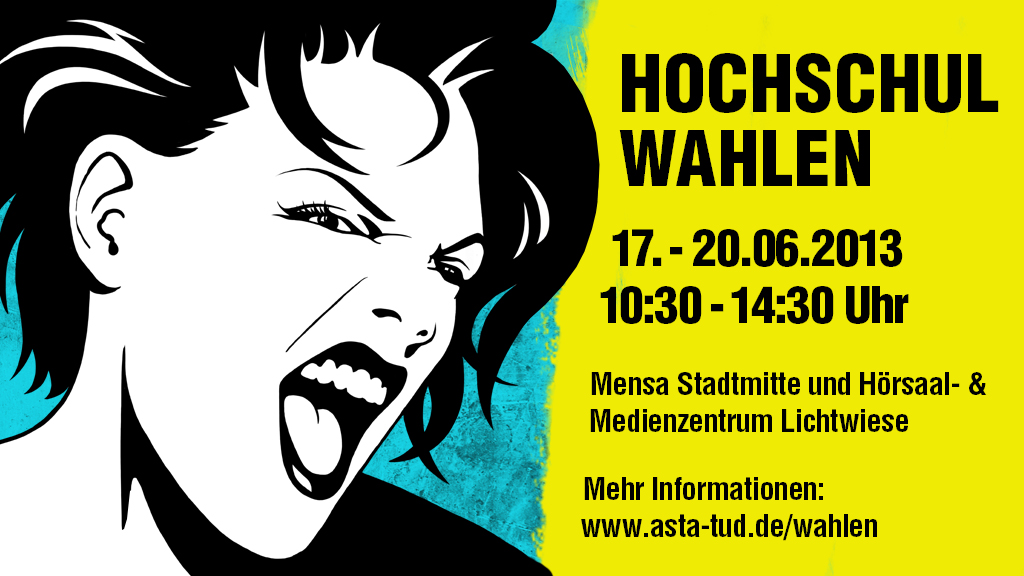 17. bis 20. Juni 2013
Studien- und Lichtbildausweis mitbringen
[Speaker Notes: Bitte informiert euch über die VertreterInnen der Fachschaft und die politischen Hochschulgruppen und geht wählen. 

Nächste Woche immer von 10:30 bis 14:00 Uhr sowohl in der Mensa Stadtmitte als auch im Hörsaal- und Medienzentrum an der Lichtwiese. Ihr braucht lediglich euren Studienausweis und die Athenekarte oder einen Personalausweis oder ähnliches (Führerschein, Pass). 

Für mehr Infomationen geht doch einfach auf die Asta-Homepage www.asta.tu-darmstadt.de/wahlen es ist auch immer möglich sich im Vorfeld über das Program der Listen zu informieren. (Googelt doch einfach oder lest einen der vielen Flyer.)
Vielen Dank für eure Aufmerksamkeit.

[An Prof gerichtet] Und auch ein Dankeschön an Sie, dass wir Ihnen 5 Minuten Ihrer Vorlesung haben nehmen können.]